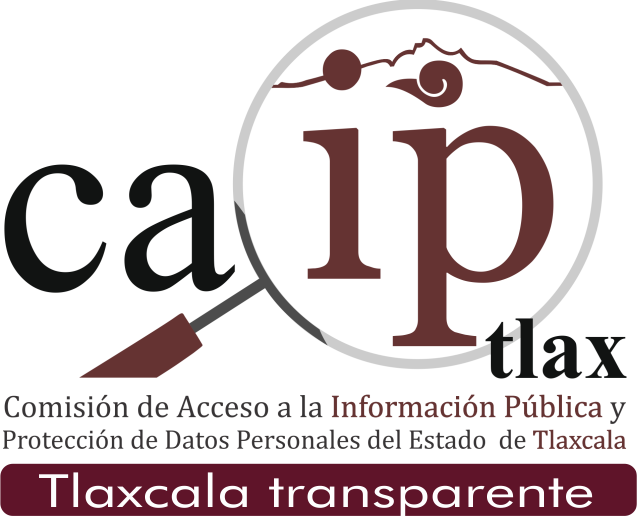 SEGUNDA EVALUACIÓN SEMESTRAL 2015
DICIEMBRE DE 2015
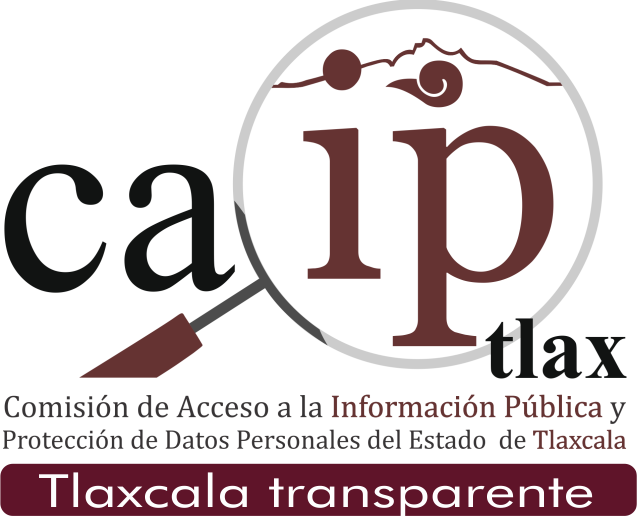 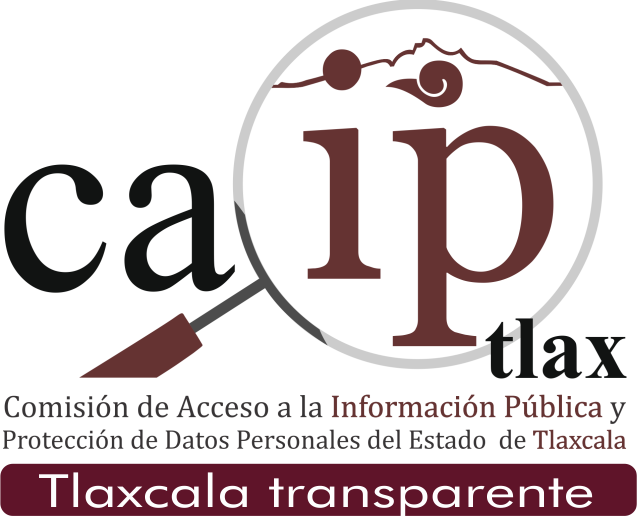 Fundamento Jurídico
La Comisión  de Acceso a la Información Pública y Protección de Datos  Personales del Estado de Tlaxcala (CAIPTLAX), evaluará semestralmente a las entidades públicas respecto al cumplimiento de las obligaciones establecidas en la Ley de Acceso a la Información Pública para el Estado de Tlaxcala (LAIPET), por sí o a través de terceros como lo dispone el artículo 28 de dicha Ley.
Mediante el acuerdo número CG/ORD/05-06-10-15 aprobado por el Consejo General por unanimidad, en la cuadragésima sesión pública ordinaria celebrada el día 6 de octubre de 2015, determinaron los Criterios y Metodología de la Segunda Evaluación Semestral 2015, misma que se realizó a través de tres indicadores.
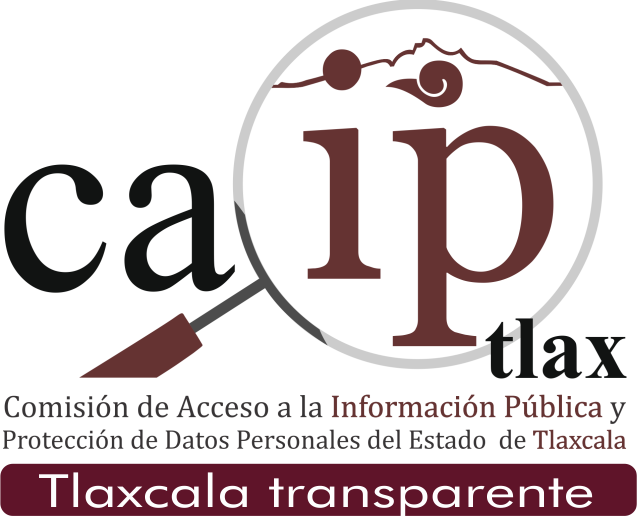 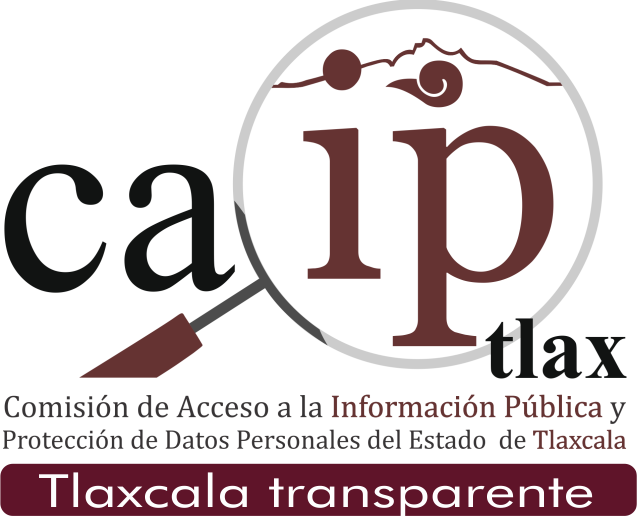 Índices
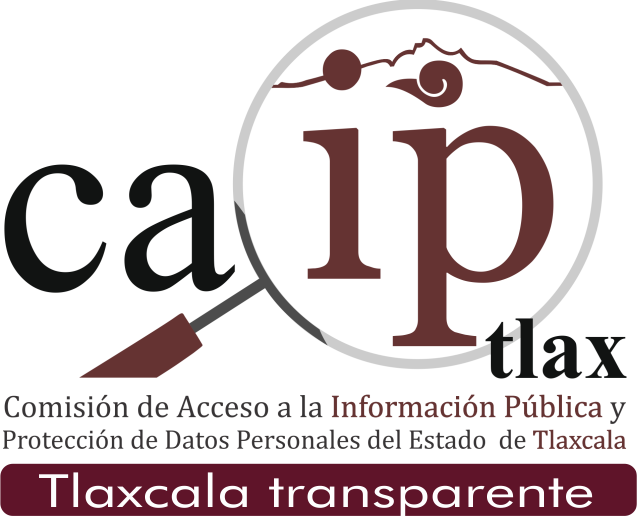 Sujetos Obligados a evaluar
Tal como lo establece el artículo 3 de la LAIPET, las Entidades Públicas a garantizar y proporcionar el acceso a la información pública, así como acatar las disposiciones son un total de 142, toda vez que se excluyen dos partidos políticos, (Del Trabajo y Humanista) derivado de los acuerdos ITE-CG 06/2015 e ITE-CG 07/2015 por el que se declara la cancelación de la acreditación como partidos políticos, de tal forma que de 144 sujetos obligados de la primera evaluación de 2015, hoy a partir de  noviembre de 2015 son 142 entidades públicas a evaluar.
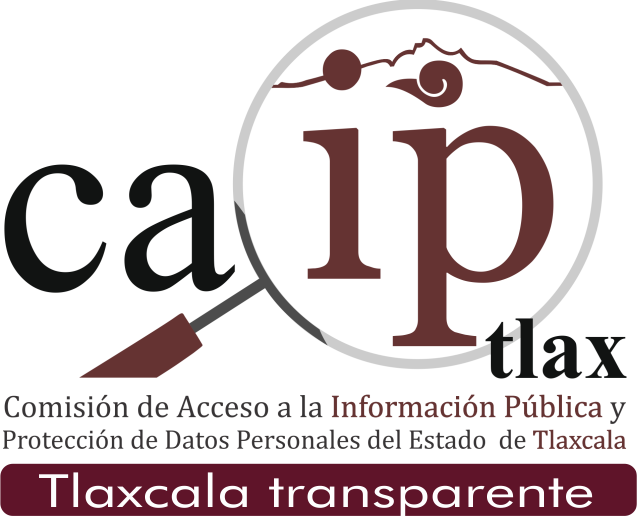 Datos Estadísticos derivado de los resultados de la Evaluación 2015-2
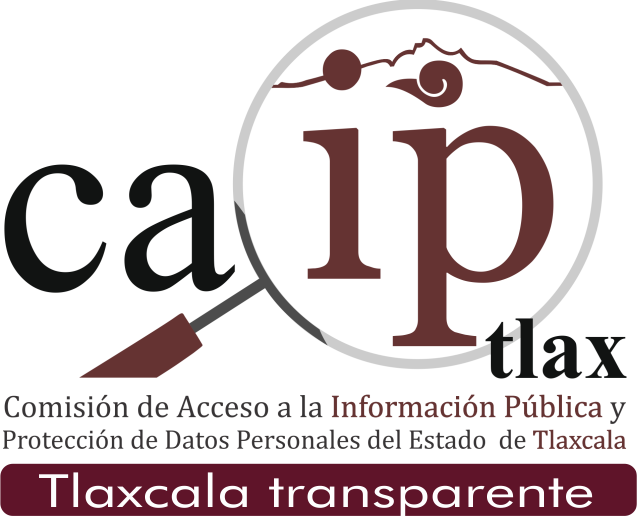 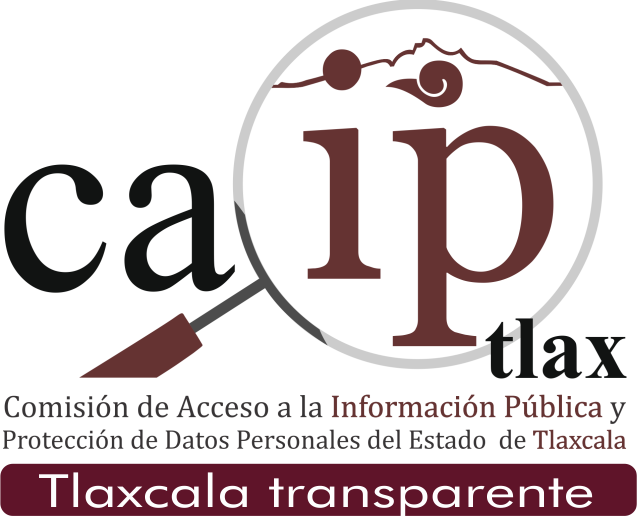 Índice de Cumplimiento de Información Pública de Oficio (ICIPO)
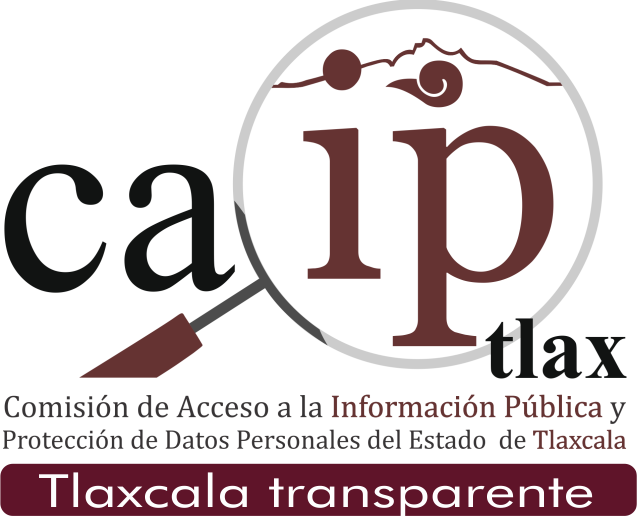 DICIEMBRE DE 2015
Índice de Cumplimiento de la Información Pública de Oficio
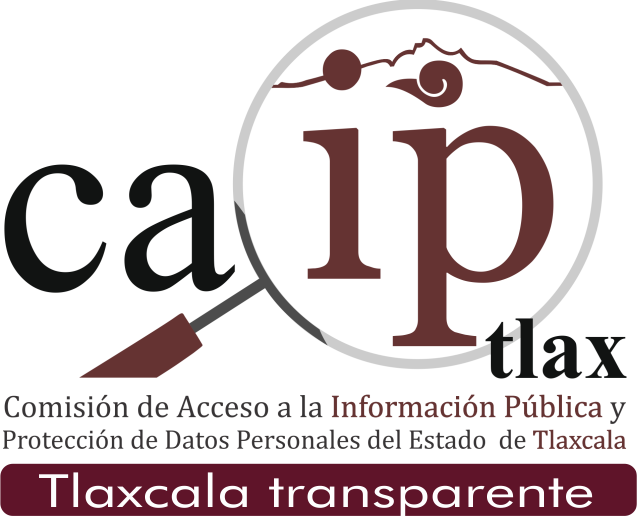 Los Sujetos Obligados deberán contar con una página electrónica que tenga un icono de transparencia, en la cual publiquen la información mínima de oficio establecida en los artículos 8, 9, 10, 11, 12 y 13 de la LAIPET. 
Fecha de verificación de las paginas:  Del 26 de octubre al 13 de noviembre de 2015.
Por lo que se verificó los portales de transparencia de los 142 Sujetos Obligados. De lo anterior se obtuvo que:
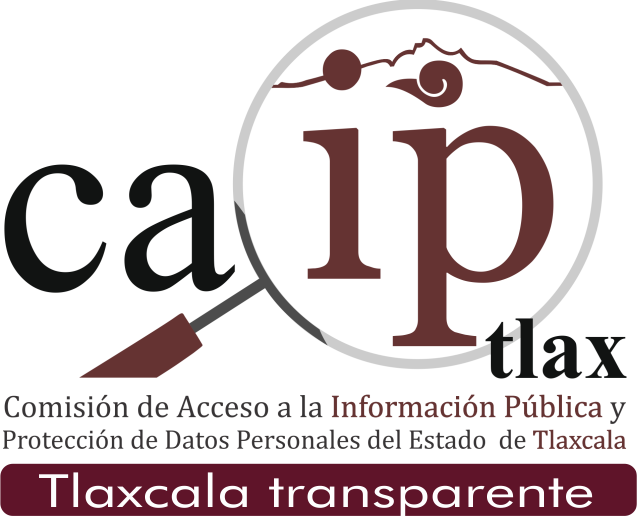 Índice de Cumplimiento de Requerimientos (ICR)
DICIEMBRE DE 2015
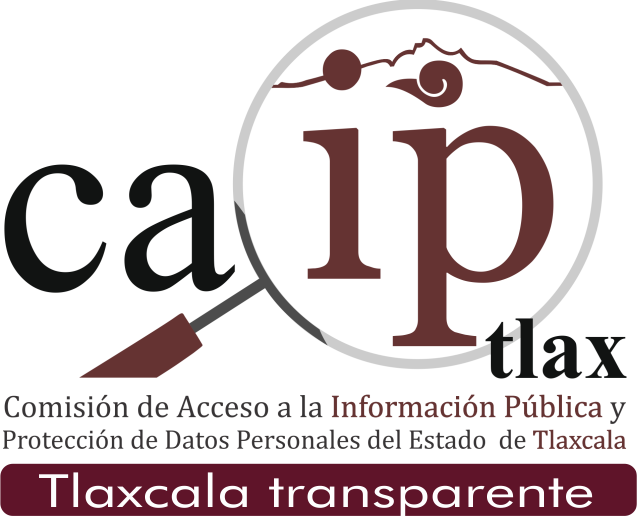 Índice de Cumplimiento de Requerimientos
Este índice establece el cumplimiento de las recomendaciones, requerimientos y demás documentos análogos que en materia de acceso a la información, emita el Consejo General.
Fueron tres requerimientos los que se solicitaron a los Sujetos Obligados en el transcurso del segundo semestre de  2015:
* 1 Punto respectivamente en: Mayo, junio, julio, agosto, septiembre y octubre; toda vez que los primeros 4 meses del año fueron tomados en cuenta en la evaluación 2015-1
Índice de Cumplimiento de Requerimientos (ICR)
*Nota: Este dato del informe mensual de solicitudes de información es el promedio de entrega de este requerimiento derivado que se contabilizan 6 meses del año (de mayo a octubre) es decir (142 X 6 =852) que son el total de requerimientos solicitados de la evaluación de los cuales se cumplieron 627 es decir el 74%, porcentaje que corresponde a 105  entidades públicas cumplidoras de este.
** 102 entidades públicas entre 138 (144 sujetos obligados de la evaluación anterior 2015-1 menos 6 que obtuvieron 100 puntos) derivado a que no se les recomendó nada.
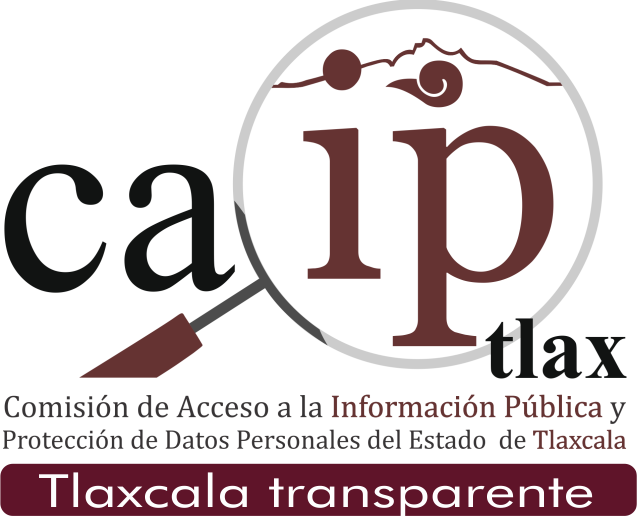 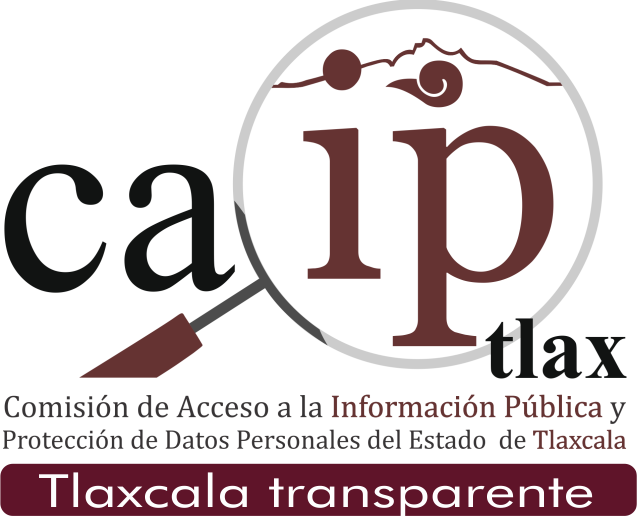 Índice de Participación del Sujeto Obligado (IPARSO)
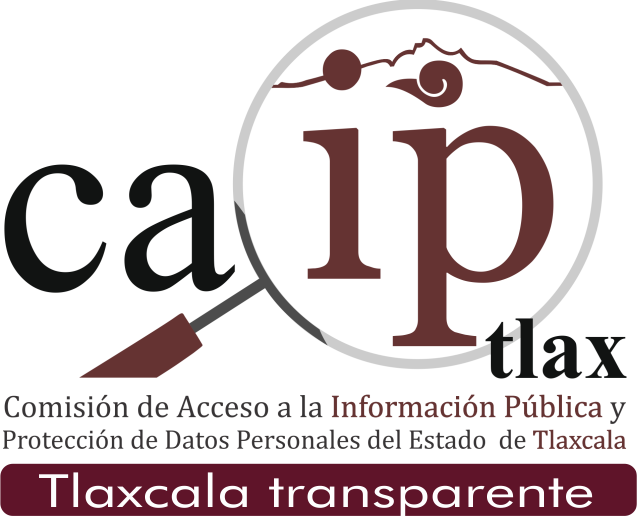 DICIEMBRE DE 2015
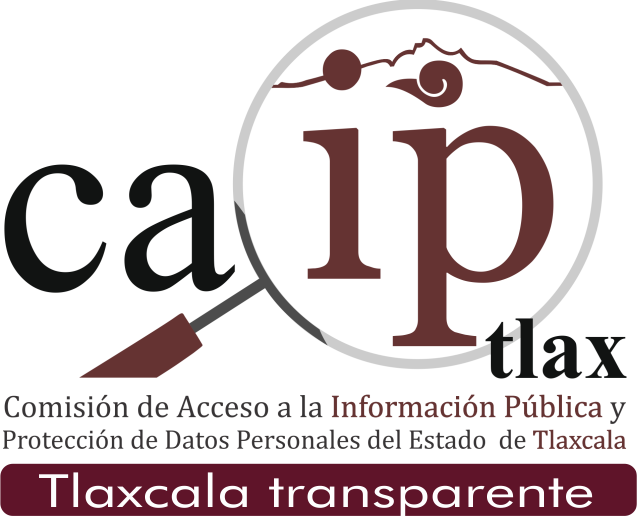 ÍNDICE DE PARTICIPACIÓN DEL SUJETO OBLIGADO (IPARSO)
Con el propósito de fomentar una cultura de la información, las entidades públicas, en el ámbito de sus competencias con apoyo de la Comisión implementarán acciones tales como programas de capacitación y formación de servidores públicos en el ejercicio y respeto al derecho, de la misma forma que promover y difundir permanentemente la cultura de la transparencia y acceso a la información. Por lo anterior este índice estableció el nivel de participación del Sujeto Obligado en el año de 2015, basado en:
EVENTOS QUE PROMUEVEN Y DIFUNDEN LA TRANSPARENCIA 2015
Índice General de Cumplimiento (IGC)
DICIEMBRE  DE 2015
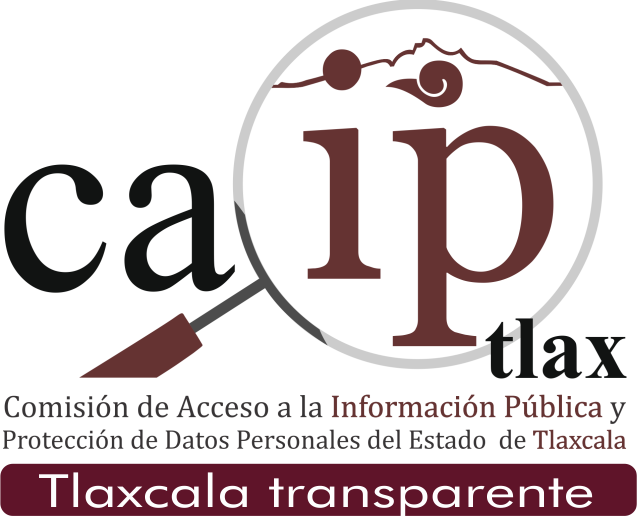 ÍNDICE GENERAL DE CUMPLIMIENTO
(LA SUMATORIA DE LOS 3 INDICADORES)
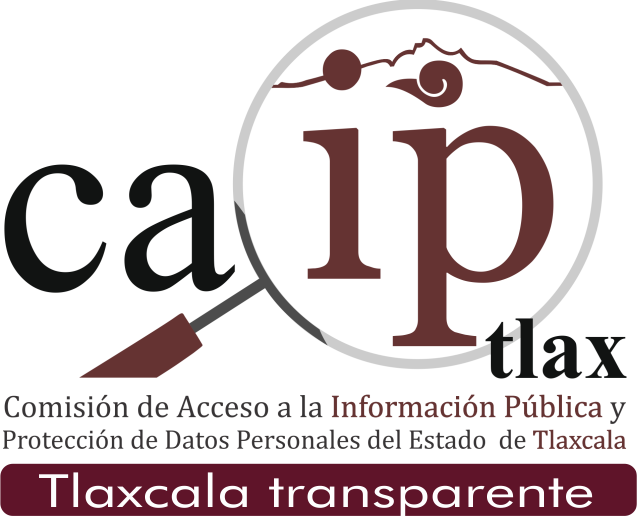 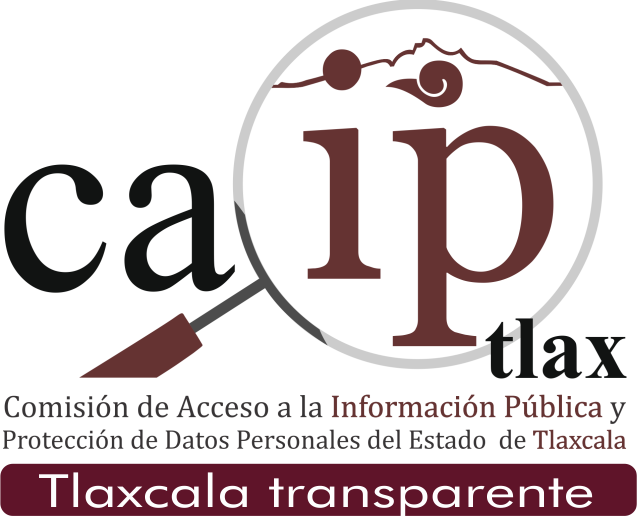 APROBADOS VS NO APROBADOS (Evaluación 2015-2)
Puntuación. 
Escala del 0 al 100 en la que:
 de 0 a 59 es “No aprobatoria” y 
de 60 a 100 es “Aprobatoria”
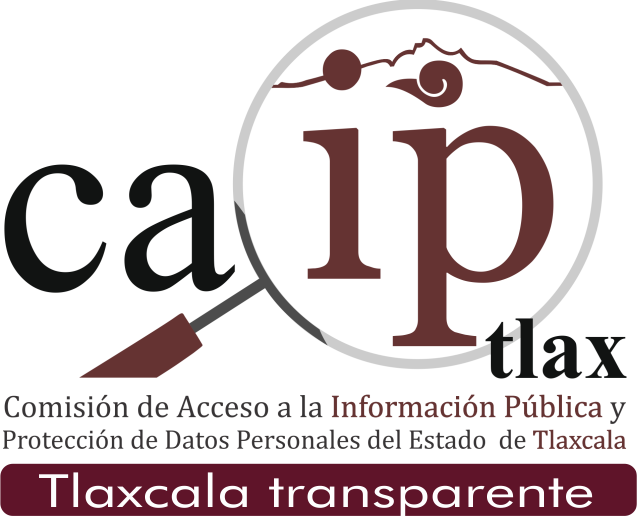 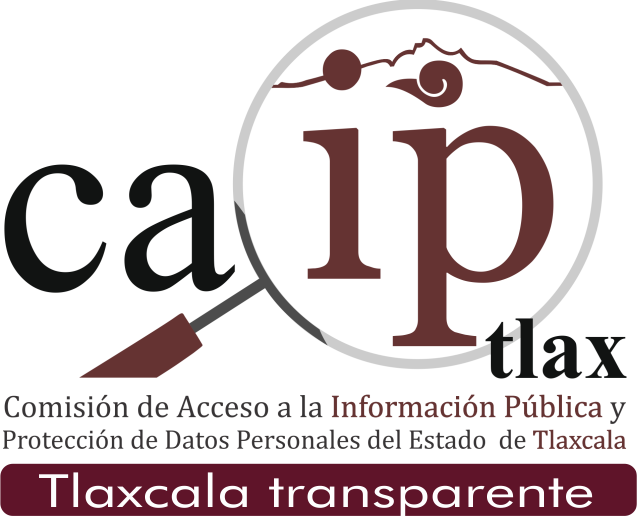 RESULTADOS (Por tipo de sujeto obligado)
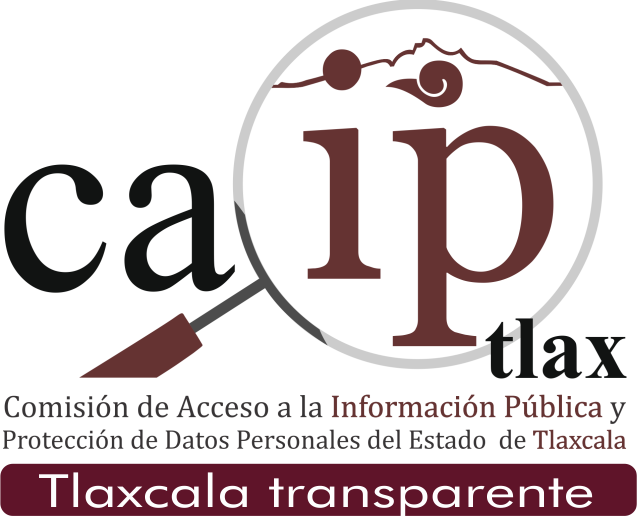 Ayuntamientos
Poder Ejecutivo
Otros Organismos
Organismos Autónomos
Poder Legislativo
Poder Judicial
Partidos Políticos
Comisiones Municipales de Agua Potable y Alcantarillado
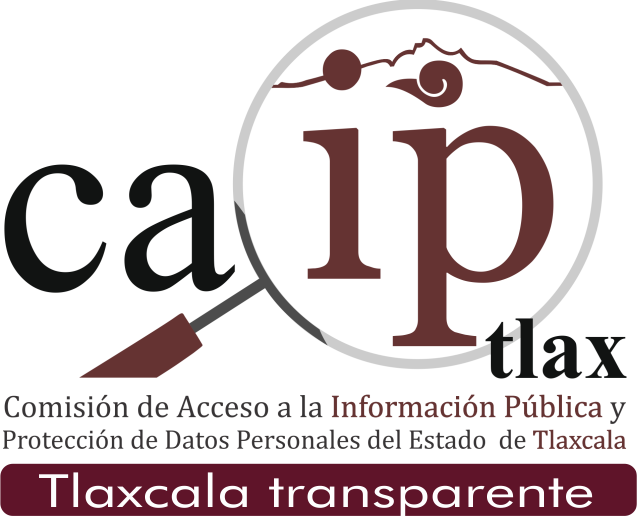 Crecimientos más significativos
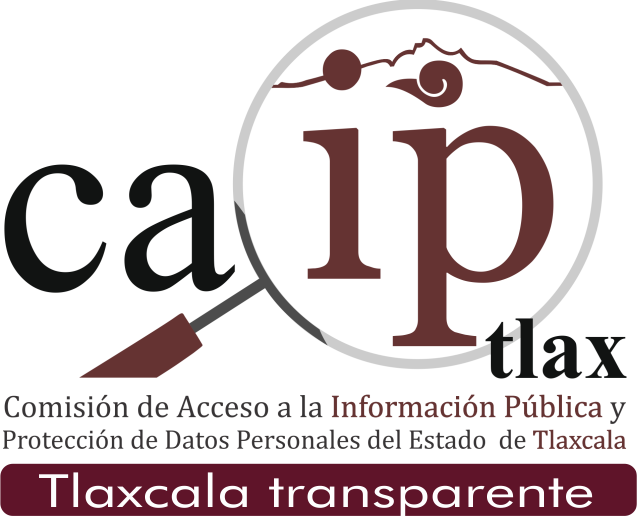 Decrecimientos más significativos
Entidades públicas que se mantienen en niveles de puntuación alta
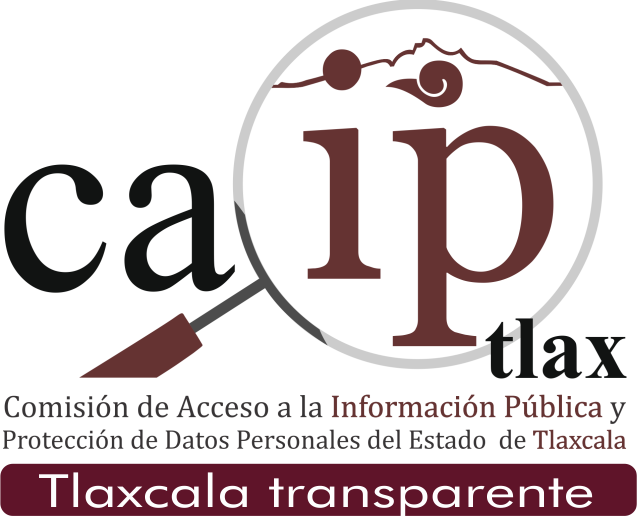 Los extremos de la evaluación en materia de transparencia y del cumplimiento de la Ley de Acceso a la Información Pública del IGC 2015-2  (142 Entidades Públicas)
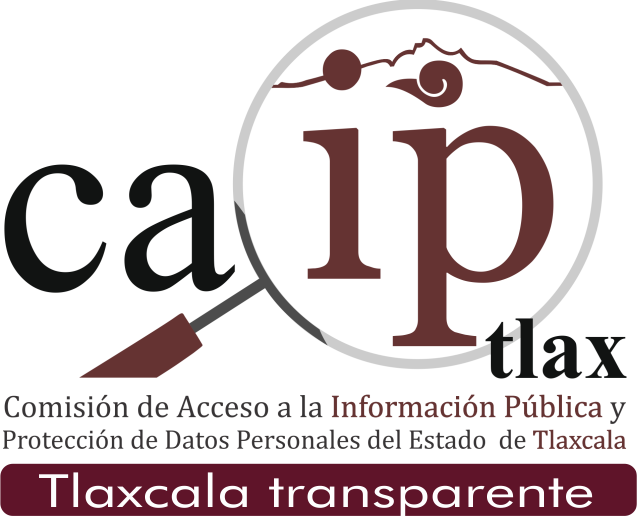 10 últimos lugares: 
 Partido Verde Ecologista                     21.5
 Tenancingo                                           19
Amaxac de Guerrero                         18.5
San Pablo del Monte                          14
San Juan Huactzinco                          14
Santa Cruz Quilehtla                             8
Partido Morena                                      8
Mazatecochco   de J. M. Morelos      6.5
Acuamanala de M. Hidalgo                4
Españita                                                  4
10.  primeros lugares: 
Ixtacuixtla                                          100         
Xicohtzinco		                           100
Despacho del  Gobernador           100
Contraloría del Ejecutivo                 100
Comisión de Acceso a la                100
           Información Pública y Protección      
          de Datos Personales    
6.       Huamantla                                          99                              7.      Secretaría de Salud                             99
 Secretaría de Obras Públicas            98
         Desarrollo Urbano y Vivienda                           
 Tribunal Superior de Justicia              98
         de Tlaxcala             
10.     Consejo de la Judicatura                 98
Análisis y Conclusiones
La transparencia en el estado de Tlaxcala prácticamente se mantiene en el mismo nivel respecto de la pasada evaluación, crece solamente 0.18 % como se podrá observar en la grafica general de líneas que va desde un 68.85% en la evaluación 2015-1 a 69.03% en la actual evaluación 2015-2. 

En el análisis comparativo entre ambas evaluaciones se observa que la entidades del Poder Ejecutivo bajan su puntaje en relación a la evaluación pasada de 2015-1 en 48% y los Ayuntamientos hacen lo mismo pero en mayor proporción es decir en un 3.43%; pero lo que hace mantenerse a esta evaluación en materia del promedio general son el incremento en su actuación de transparencia del Poder Legislativo (+1%), Comisiones de Agua (+18.87) y los partidos políticos (+18.45), es entre estas sumas y restas entre los sujetos obligados que se mantiene el promedio general con un ligero repunte.

Entre los sujetos obligados, 6 de ellos en ambas evaluaciones son repetitivos en el cumplimiento de la LAIPET con muy altos puntajes que son Ixtacuixtla, Xicohtzinco, Despacho del Gobernador, Tribunal Superior de Justicia, Consejo de la Judicatura, Colegio de Bachilleres; el cual vale la pena resaltar derivado a la constancia en su  permanencia de los primeros lugares de puntuación.

Decrece el numero de ayuntamientos aprobados en relación a la anterior evaluación 2015-1 de 32 a 28, mientras que del poder ejecutivo aumentan los aprobados de 53 a 54, es el mismo caso en las comisiones municipales de agua potable de 3 a 4 el crecimiento derivado a que CAPAM Tlaxcala le entra de lleno a transparentar su actuar en el manejo de sus recursos públicos y se pone a la cabeza de este grupo de tipo de sujetos obligados, mientras que los partidos políticos aprobados crecen de 4 a 7 en relación a la evaluación 2015-1 y como resultado de la suma de entidades públicas también crece el total de ellas de 101 a 102 aprobadas es decir arriba del 60.

En esta evaluación ningún sujeto obligado saca cero siendo el mínimo puntaje 4, mientras que en la anterior evaluación 2015-1 cuatro de ellos así lo hicieron.